Итоги участия в проекте РГБМ «Мастерская кадрового партнёрства: библиотечный аспект» со студентами 2 и 3 курсов направления БИД
Суханова елена владимировна
Доцент кафедры, к.п.н., удгу
Мастерская кадрового партнерства: библиотечный аспект
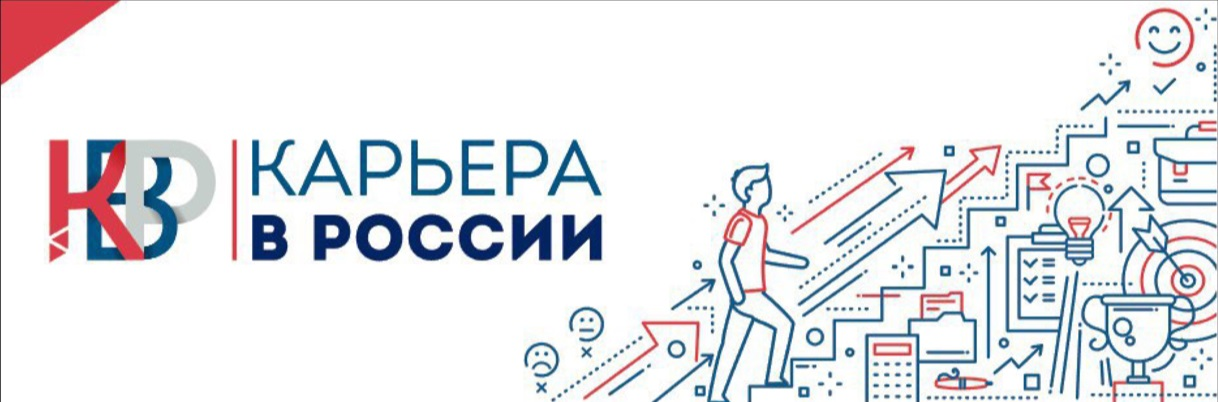 Мастерская кадрового партнёрства
технология, при помощи которой студенты, образовательные организации и работодатели изучают запросы друг друга и договариваются о том, что важно сторонам для эффективного развития
С – П - Р
И.Б. Михнова
«У меня, как директора федеральной библиотеки, есть представление работодателя о том, что нужно большим и малым библиотекам от выпускников вузов и от тех людей, которые приходят к нам в качестве специалистов. 
Будучи председателем аттестационной комиссии в МГИК, я столкнулась с не совсем понятным мне уровнем подготовки студентов, который не всегда соответствовал нашим представлениям о том, что должны знать и уметь выпускники, которых мы готовы принять у себя в библиотеке»
Сближать плановую теорию и реальную практику через стажировки, практику (в т.ч. выездную, в федеральные библиотеки и библиотеки других регионов)
 Посещать библиотечные конференции и другие мероприятия как в режиме онлайн, так и офлайн
 Реализовывать совместные проекты (в т.ч. сетевые), стимулировать студентов к их участию
 Привлекать студентов к продвижению книги и чтения, учитывая их мнение (не только классику, но и современных авторов, сетературу, графические романы)
 Помогать в трудоустройстве, в т.ч. на период обучения  (вакансии от библиотек – рекомендации студентов от вуза)
Что студенты видят перспективным в партнерстве
Мастерская кадрового партнерства, ноябрь 2022 г.
Опрос студентов направления 51.03.06 «Библиотечно-информационная деятельность» 2-3 курсов (23 чел.)
Мастерская кадрового партнерства, ноябрь 2022 г.
Опрос студентов направления 51.03.06 «Библиотечно-информационная деятельность» 2-3 курсов (23 чел.)
Какой студенты видят библиотеку и библиотекаря
Библиотека для пользователя – клубное, культурное и креативное пространство для разных сообществ
 Библиотека как потенциальное место работы – комфортное пространство для саморазвития и самореализации
 Библиотекарь – наставник, менеджер знаний, помощник
Мастерская кадрового партнерства, ноябрь 2022 г.
Результаты интервью с работодателями (библиотеками)
Всего 6 представителей от 5-ти библиотек разных типов
Мастерская кадрового партнерства, ноябрь 2022 г.
Результаты опроса преподавателей
Мастерская кадрового партнерства, ноябрь 2022 г.
Результаты опроса преподавателей
Итоги участия в проекте РГБМ «Мастерская кадрового партнёрства: библиотечный аспект» со студентами 2 и 3 курсов направления БИД
Суханова елена владимировна
Доцент кафедры, к.п.н., удгу